THE COOKIE BROWSER:Check and Control Cookies on your iPhone
Created by
CookieCare Llc, Estonia
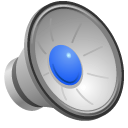 First Step: Go to the App Store
Search
How it looks in the Store
Cookie Browser in the Appstore
You must buy it before opening
Now you’ve got it. Step 2: Go to Settings
How it looks of the phone
Find the app in Settings
Your choices in Settings
How it looks. The search engine that doesn’t track you is DuckDuckGo but you choose
Here you have chosen to:
Surf Off the Record (your website history is not saved)
Allow Cookies from Current Website only (more about this on the next slide)
Block Google Analytics (Google collects information about your search behavior).
Press ‘Block Cookies’ to see choices
This is how it looks if you click “Always Block” instead of “Allow from Current Website only” as in the previous slide. 
The most permissive setting is “Always Allow.”
Your choice here has consequences for what cookies you get on your phone. We illustrate below what difference the setting makes for cookies on your phone.
To begin with we allow everything in the settings. Open the Cookie Browser to see what you can do. go to www.cnn.com.
The permissive setting
We go to www.cnn.com. You are asked to  Accept the cookie policy. If you don’t, the window may keep on coming back. Then click the © at the bottom to see cookies as on the next slide.
After pressing © you can choose to see First Party cookies or Third Party cookies.
First Party cookies. Placed by CNN in this case:
Third Party cookies. Other parties that pay CNN to allow their cookies:
Managing the 3rd Party cookies
At the bottom you can Delete All if you scroll all the way down but they will come back next time you go to the website. To avoid this:
Touch a cookie (fr). Then you can click Block as shown on the right.
The whole domain (in this case facebook.com) producing this cookie is now blocked.
Repeat to block all 3rd part cookies. They can be unblocked later if you wish (for example, if the website’s performance suffers.) Usually 3rd party cookies do not affect performance. They are used by marketeers to learn about you. Press View Blocked if you want to unblock.
If you only want to delete one or a few cookies, click Edit and you will be able to Delete cookies from individual domains after pressing the red button.
But first you may want to learn more about a cookie and its domain. Press the i to learn more about fr.
Learning about a cookie (More detail to follow after “Managing 1st Party cookies)
On the right you see what you get after pressing the i for the cookie with the name fr:
You are linked to Cookiepedia to be able to learn more about the cookie. There is information about the domain for the fr cookie.
Managing 1st Party cookies
The procedures for deleting, blocking and unblocking is the same as for 3rd Party cookies. Similarly you can find information about a cookie and its domain by clicking the i.
With first party cookies you should be more careful with the blocking since some cookies affect the performance of the website (see next slide) 
Let’s find information about OptanonConsent or any other in the cnn.com domain
Information about the cookie and its domain
The picture on the right from Cookiepedia (after clicking the i) shows that a few cookies are necessary and some affect performance. The total number placed by CNN is many times larger, however.
If you delete OptanonConsent, the website will still work but the cookie is likely to come back.
If you block the domain will be blocked. You will notice if performance is affected. Then unblock. In this case the blocking doesn’t seem to affect performance.
See what happens when you change the Cookie Browser settings
To begin with change the setting for blocking from Always Allow to Allow from Current Websites 
Go to CNN again in the browser. Checking for cookies you will see that you still receive most of the 1st Party cookies but only a few 3rd Party cookies will slip in.
Now go back to settings and go back to Always Allow. Set the Block Google Diagnostics instead.
On the website https://developers.google.com/analytics/devguides/collection/analyticsjs/cookie-usage you can find out more about the how Google uses cookies to gather information. You can see the cookies that are being blocked in this setting. 
You will still have a large number of 3rd Party cookies from other hosts.
Go Back to Settings and set blocking to ‘Always Block’
In the browser you can see that a few 1st Party and a few 3rd Party cookies slip through the barrier. 
If necessary cookies were blocked the website would not work properly. Then you must choose a less restrictive setting.
Then go back to settings and choose ‘Surf off the Record’ while also choosing ‘Always Allow’.
The result is the same as for ‘Always Block’.
It is possible that accepting the website’s cookie policy allows som cookies to slip in in spite of the settings.
Learn more about a cookie and its domain on Cookiepedia.com
Without going into detail here you will learn that a very small proportion of all cookies placed on your phone are necessary as we showed above. 
Especially 3rd party cookies can be blocked with little risk that performance will suffer. The benefit is that firm placing the cookie will not be able to gather valuable information about you.
Additional information
If you use another browser:
Deleting and blocking cookies on this browser does not affect cookies on other browsers.
If you insist on using another browser you can gather  information from the Cookie Browser and use this information to change settings in the other browser. You can possibly delete cookies but blocking may be difficult.
If you download Apps:
Many Apps like Facebook and CNN will place cookies on your computer or phone. To be able to check and control these cookies you need to use the Cookie Browser to access, for example, Facebook.
Why we charge you for downloading Cookie Browser
We do not gather information about you use of the web by placing cookies on your phone. 
We do not sell any information about you and your use of the browser.